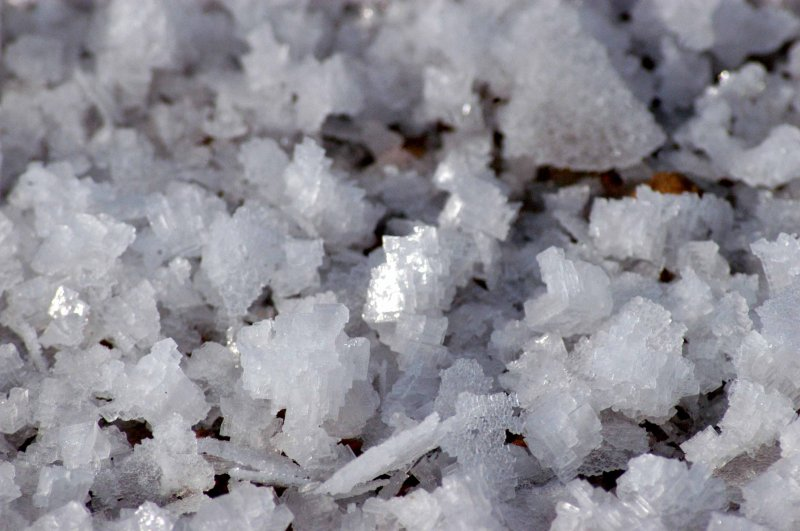 Интегрированный урок 
по биологии, химии и экологии
В 9 классе



«Тайны обычной соли»
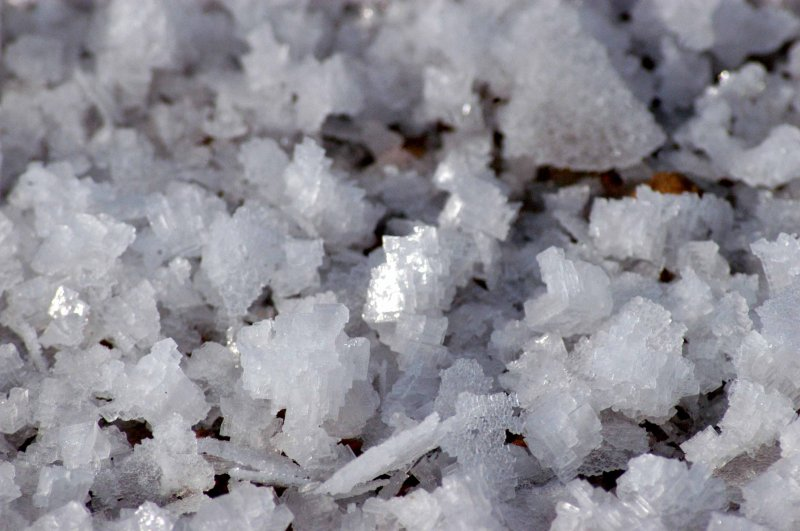 Ты можешь стать умнее тремя путями:
-путем опыта – это самый горький путь;
-путем подражания – это самый легкий путь;
-путем размышления – это самый  благородный путь
                                (Древняя китайская пословица)
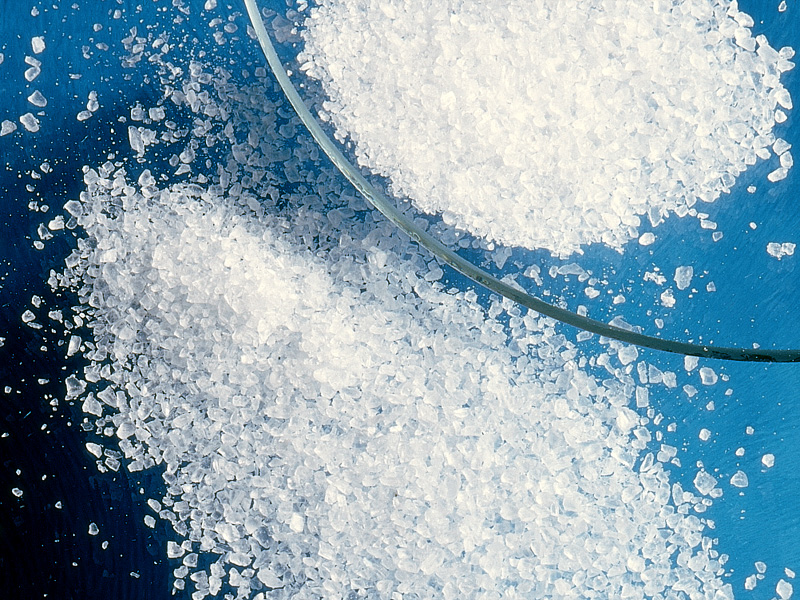 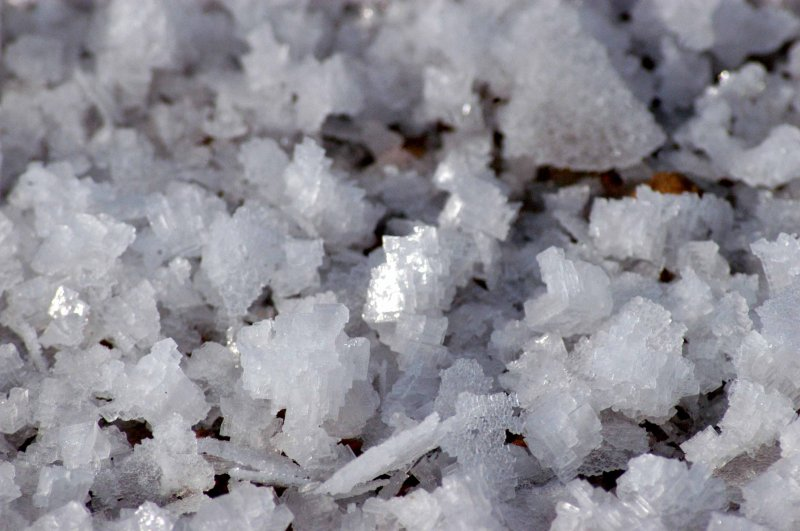 NaCl – хлорид натрия
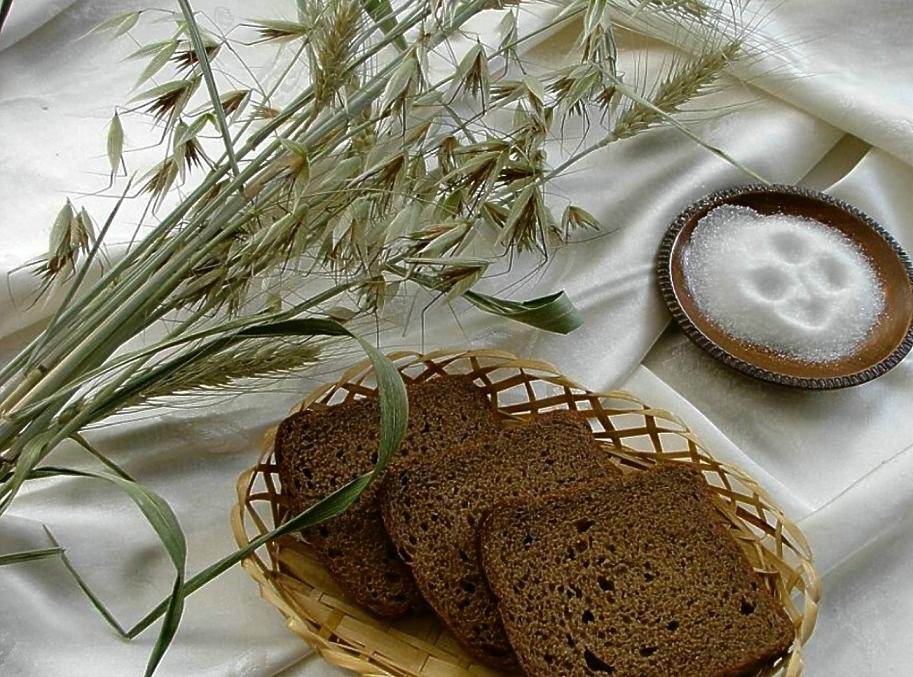 солонка
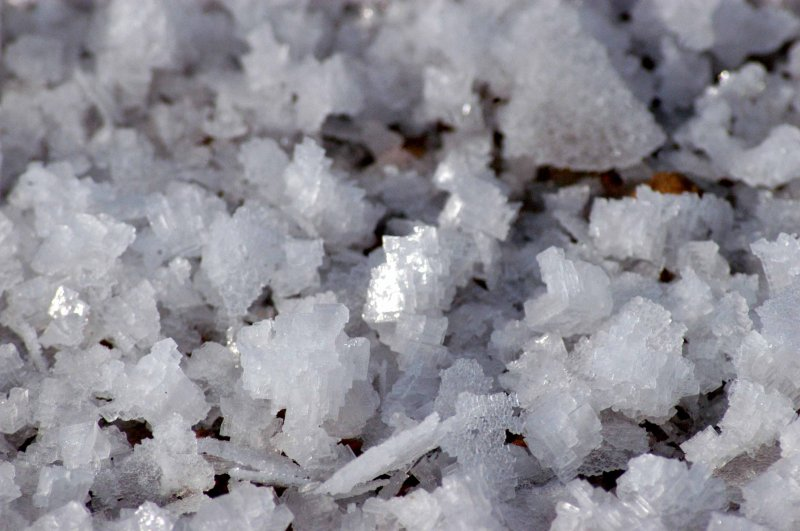 Тема урока:
«Тайны обычной соли»
Задачи урока:
1)Изучить физические и  химические свойства хлорида натрия.
2)Раскрыть биологическую роль поваренной соли для живых организмов
3)Рассмотреть влияние поваренной соли, как абиотического фактора среды, на живые организмы. 
4)Выяснить роль  поваренной соли в истории человечества.
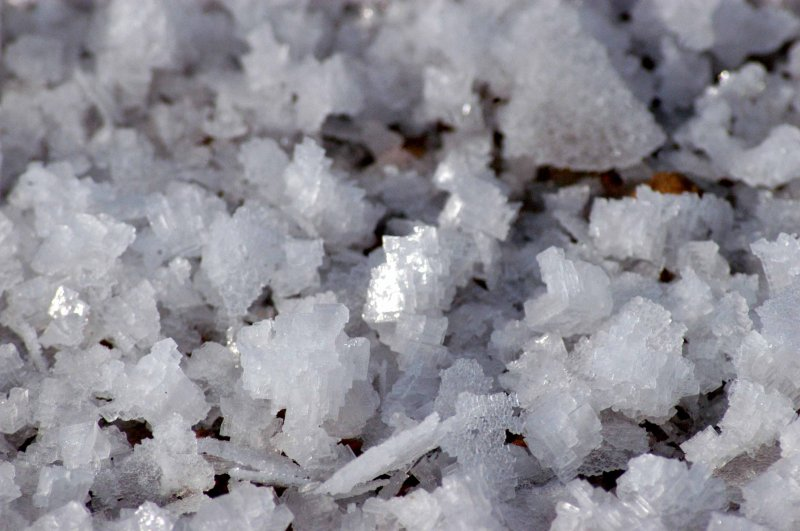 Задания по группам:
1группа – химики
2 группа – биологи
3 группа – экологи
4 группа – историки
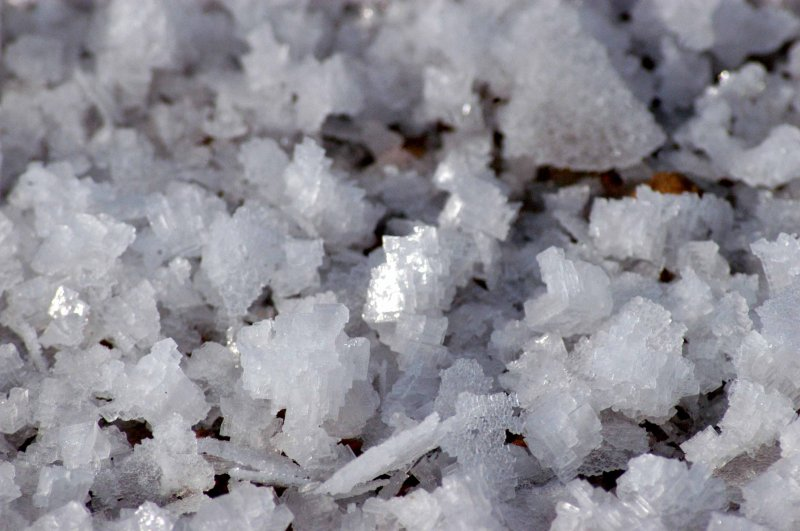 Поваренная соль с точки зрения химии
             Природный минерал - галит
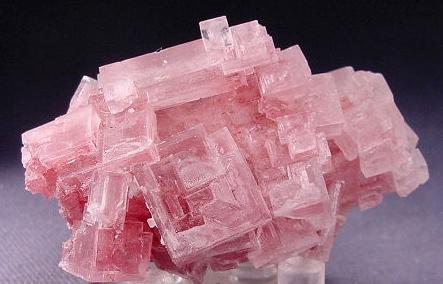 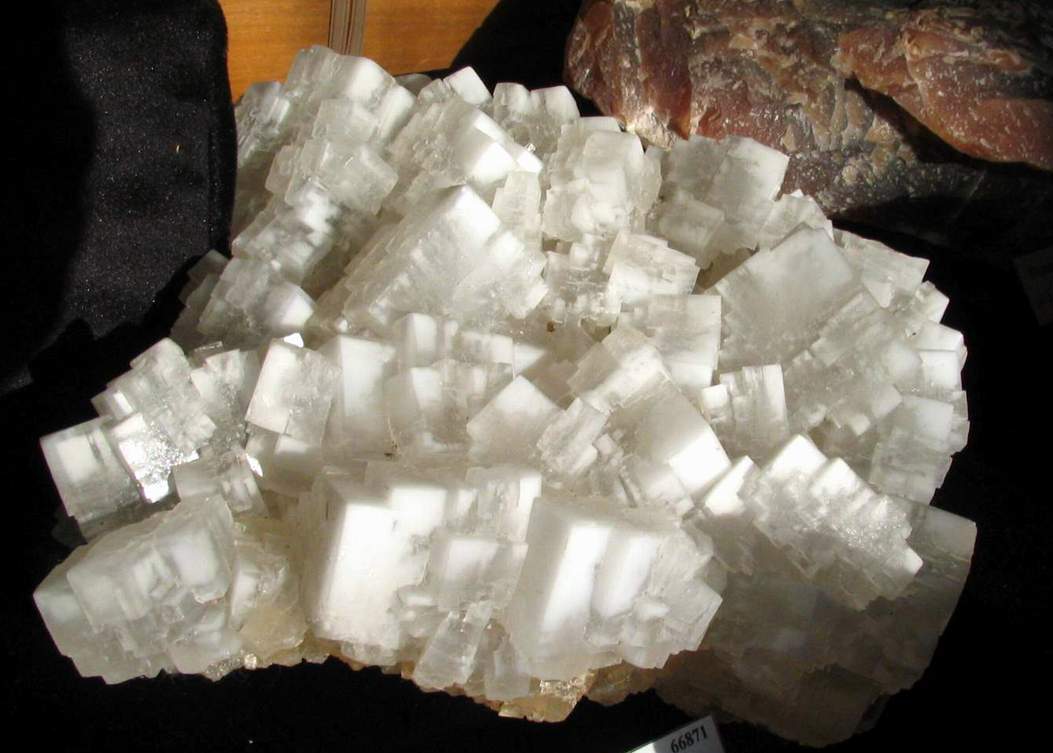 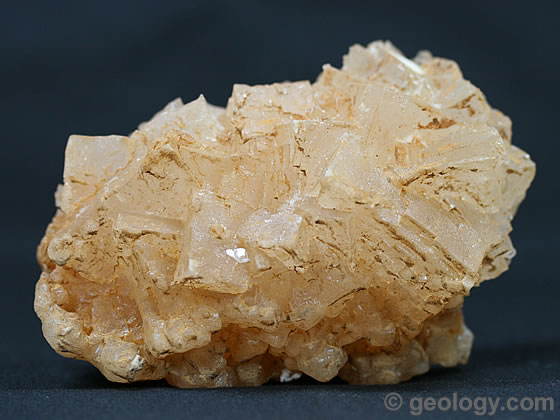 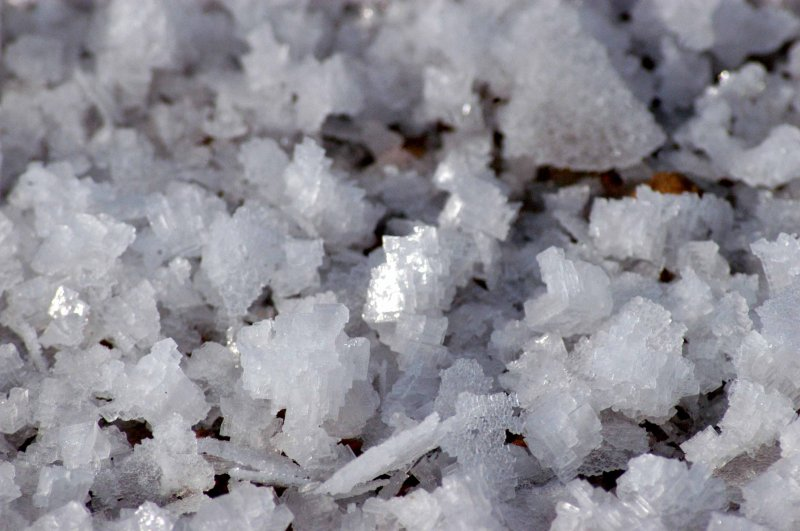 Поваренная соль с точки зрения химии
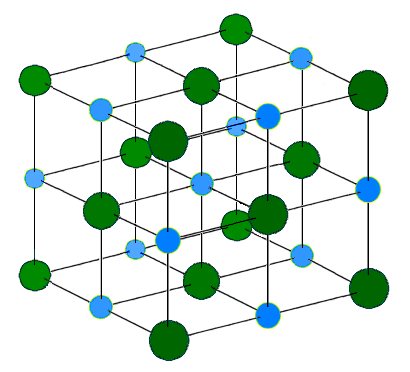 Температура плавления  - 801 0С
Температура  кипения - 1465 0С
NaCl                Na+  +  Cl-
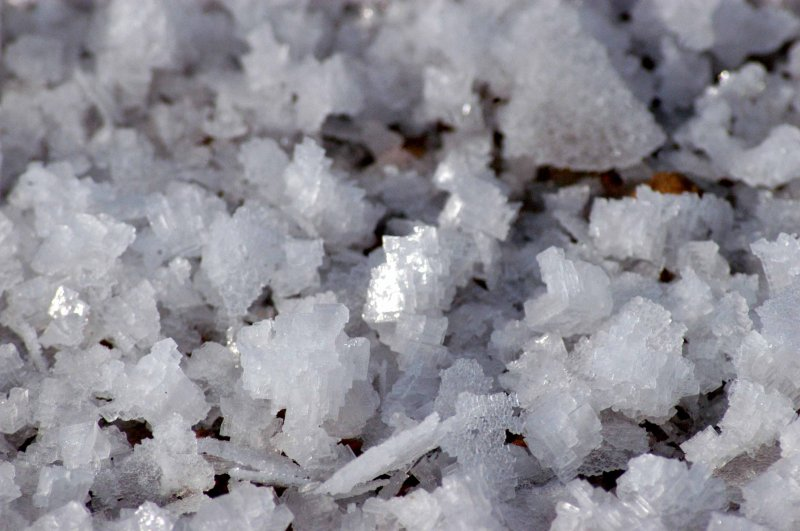 Правила техники безопасности при проведении 
лабораторной работы

1.Не трогайте вещества, посуду и не приступайте к работе без разрешения  учителя.
2.Вещества нельзя брать руками  и проверять их на вкус
3.При выполнении опыта пользуйтесь небольшими дозами веществ.
4.Пользуясь спиртовкой, нельзя зажигать её от другой  спиртовки                                                              
5.Чтобы погасить пламя спиртовки, её следует закрыть колпачком
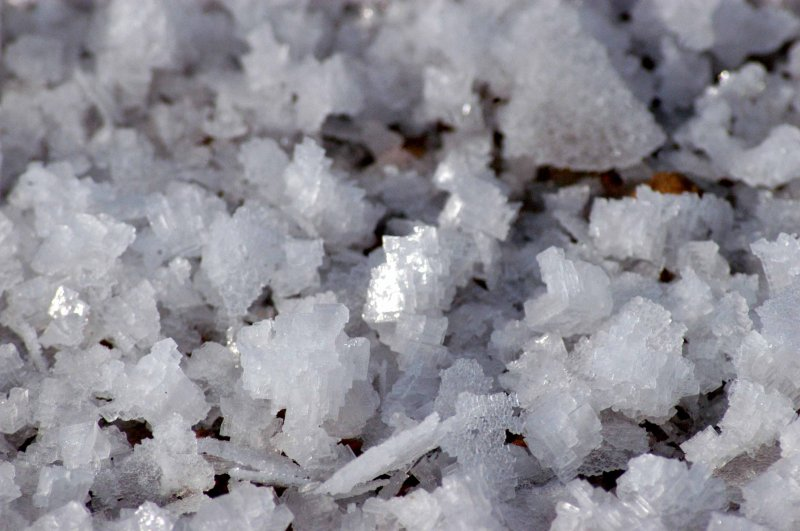 Подтверждение качественного состав хлорида натрия
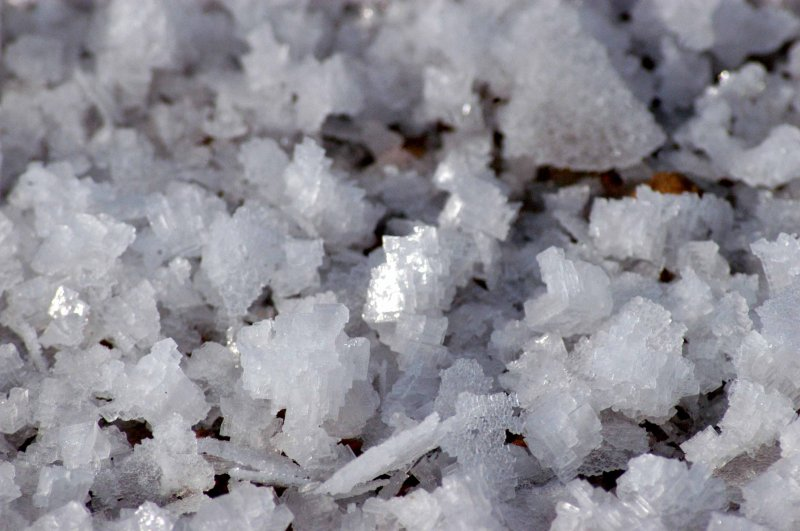 Поваренная соль с точки зрения биологии
Соль и здоровье человека
Мало соли:
Сонливость
Слабость
Головокружение
Тошнота
Цинга
Потеря вкуса
Поражение нервной системы
Спазмы гладкой мускулатуры
Много соли:
Нагрузка на сердце
Ишемическая болезнь
Нагрузка на сосуды
Отеки
Гипертония
Проблемы с почками
Набор веса, ожирение
Нарушение обмена веществ
«Золотая середина»
10 -15г в сутки
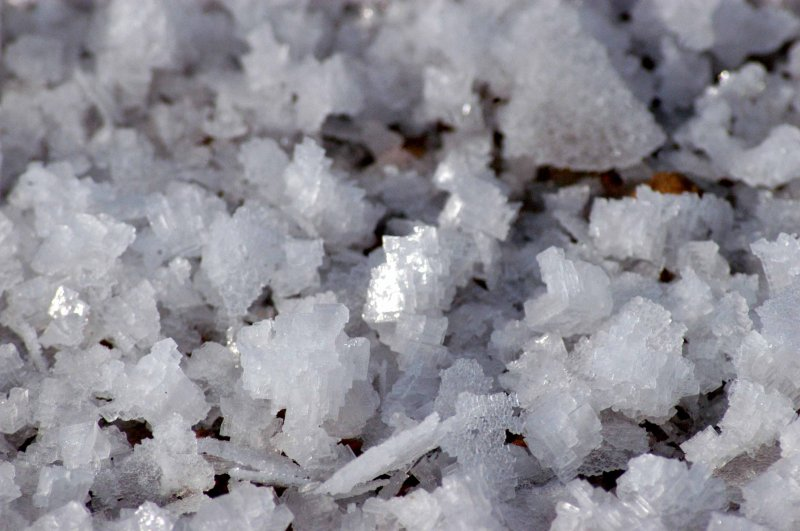 Поваренная соль с точки зрения биологии
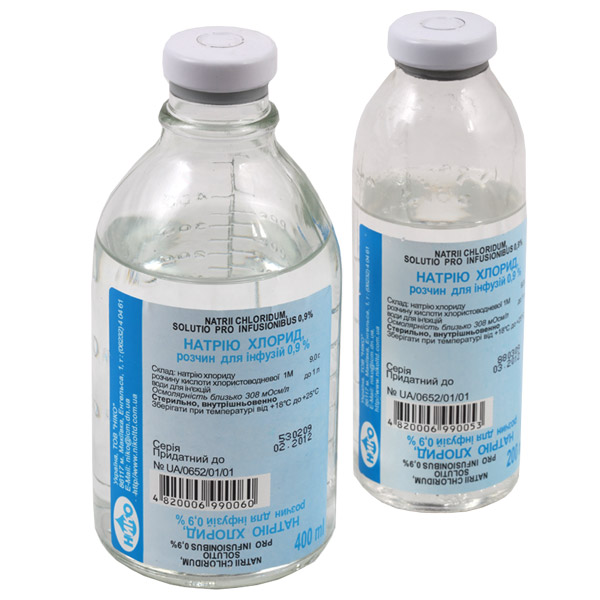 Физиологический раствор - это раствор, который по своему качественному составу и концентрации солей соответствует составу плазмы крови (0,9%).
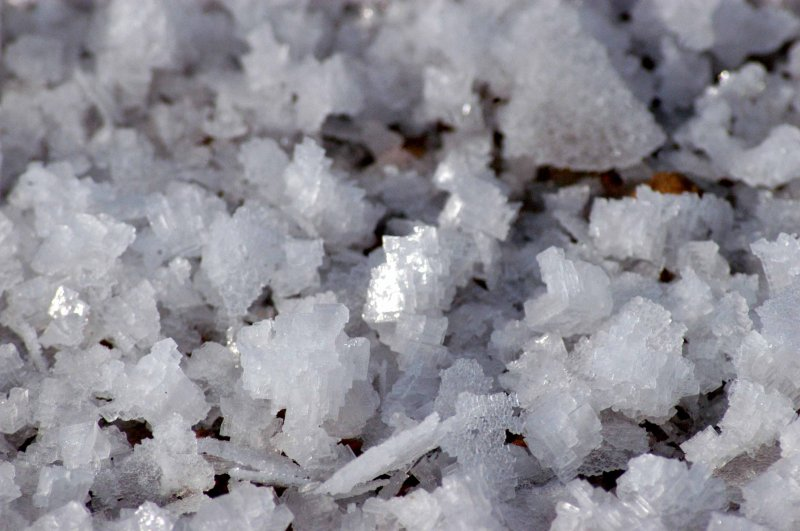 Поваренная соль с точки зрения биологии

                          Соль - антисептик
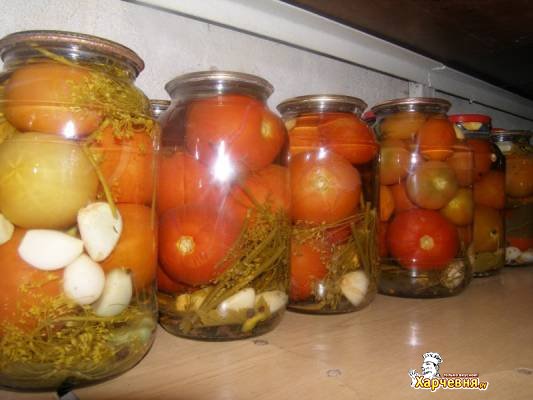 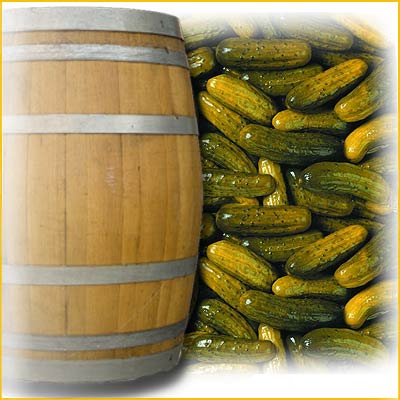 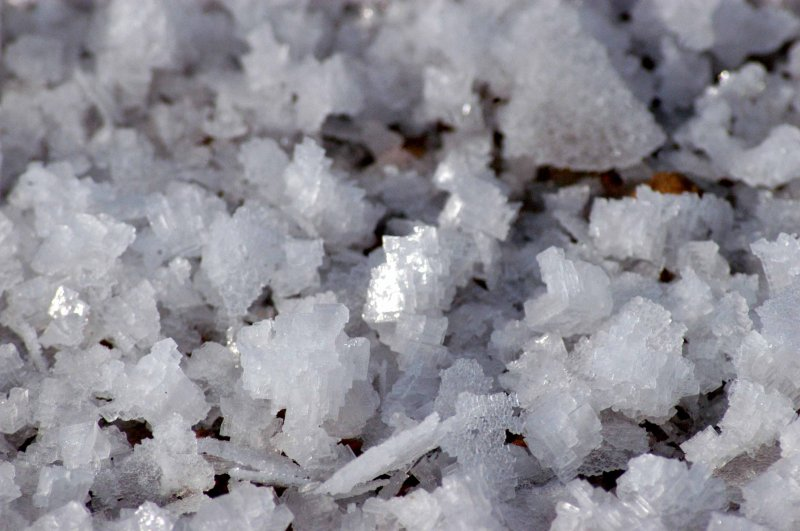 Поваренная соль с точки зрения экологии
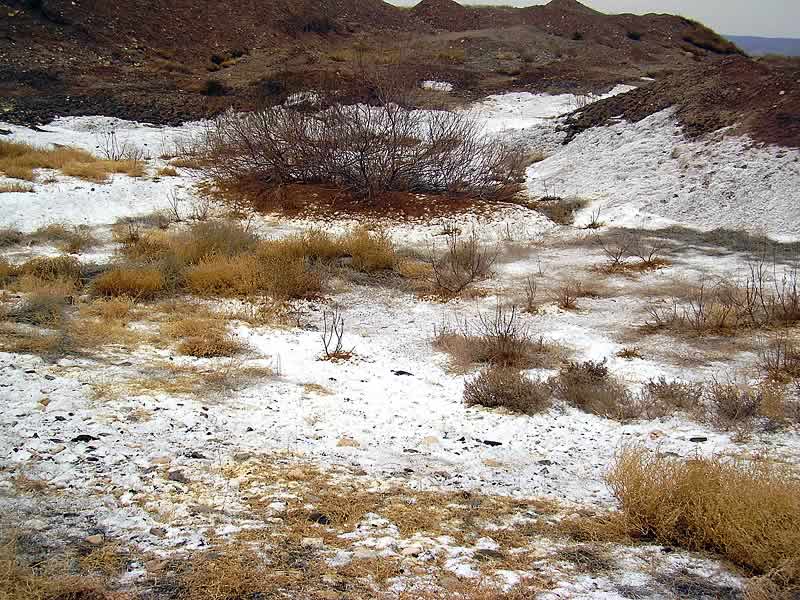 Выход соли на поверхность почвы
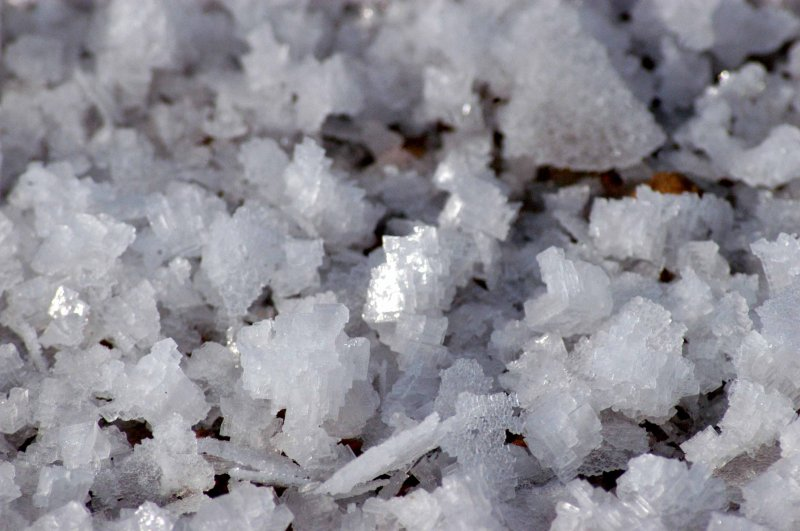 Поваренная соль с точки зрения экологии
Растения солончаков
Растения - соленакопители
Солевыводящие растения
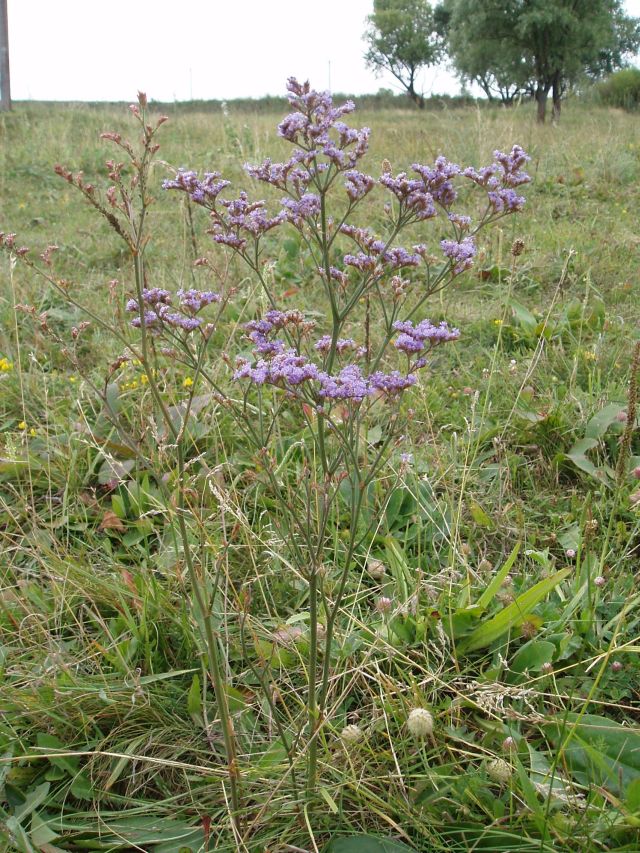 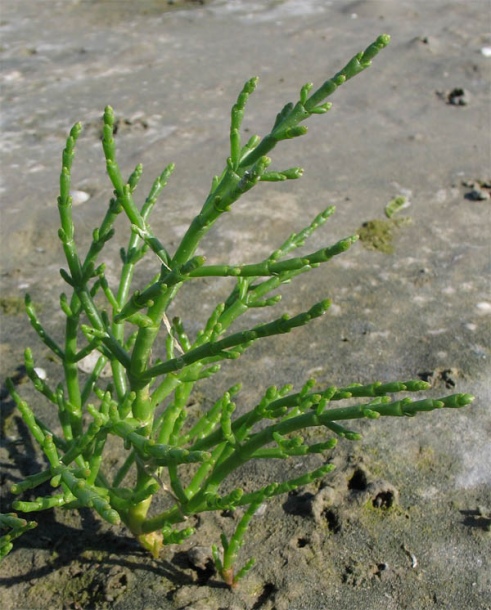 Солерос европейский
кермек
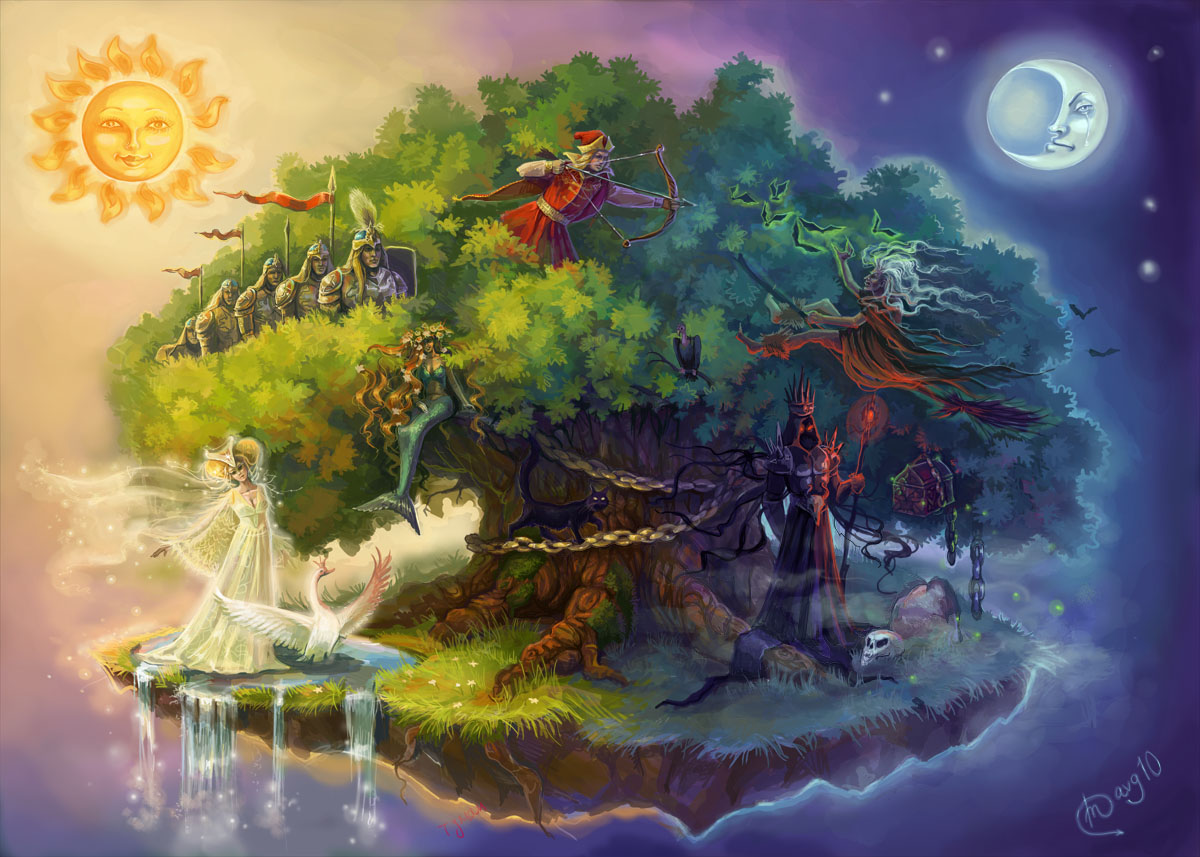 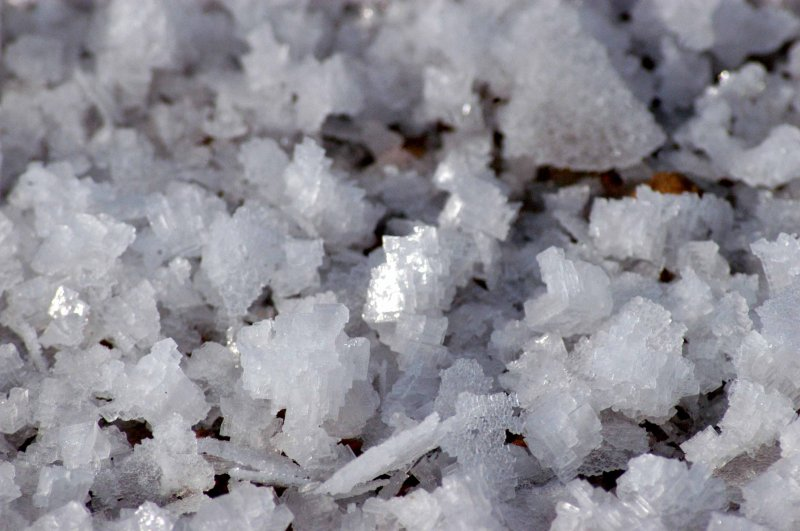 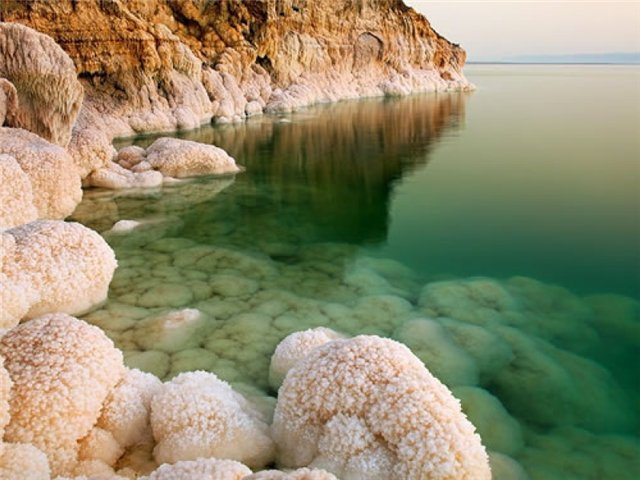 Мертвое море
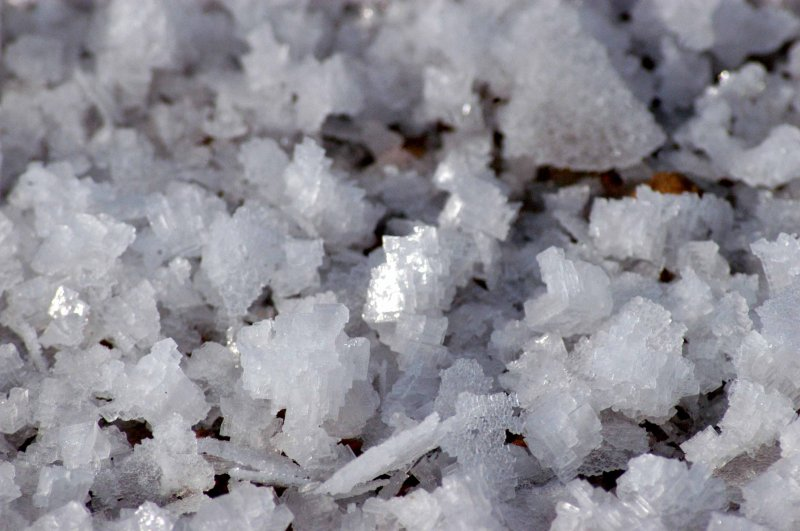 Соленость воды (суммарное содержание солей) выражают в промилях — граммах веществ, содержащихся в 1 кг морской воды.
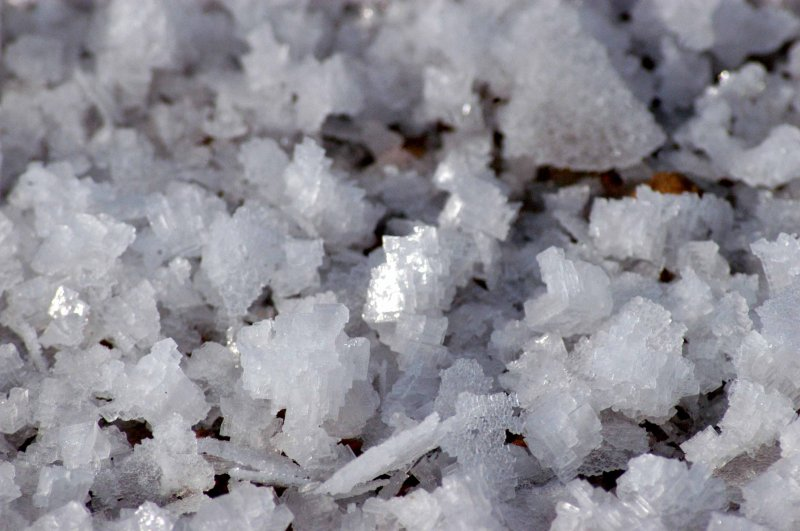 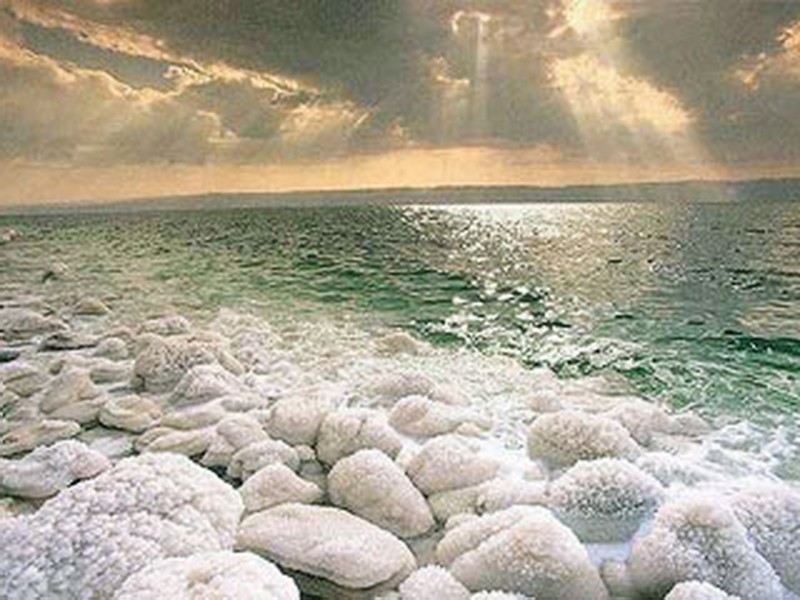 Мёртвое море
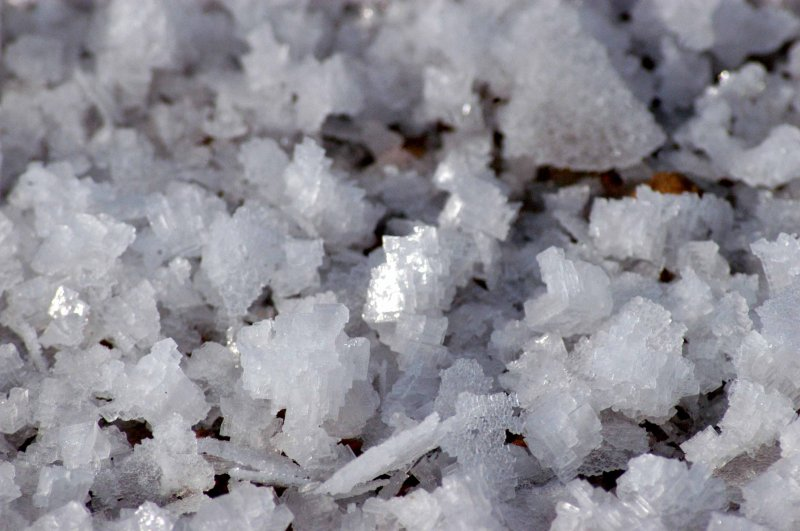 Поваренная соль с точки зрения истории
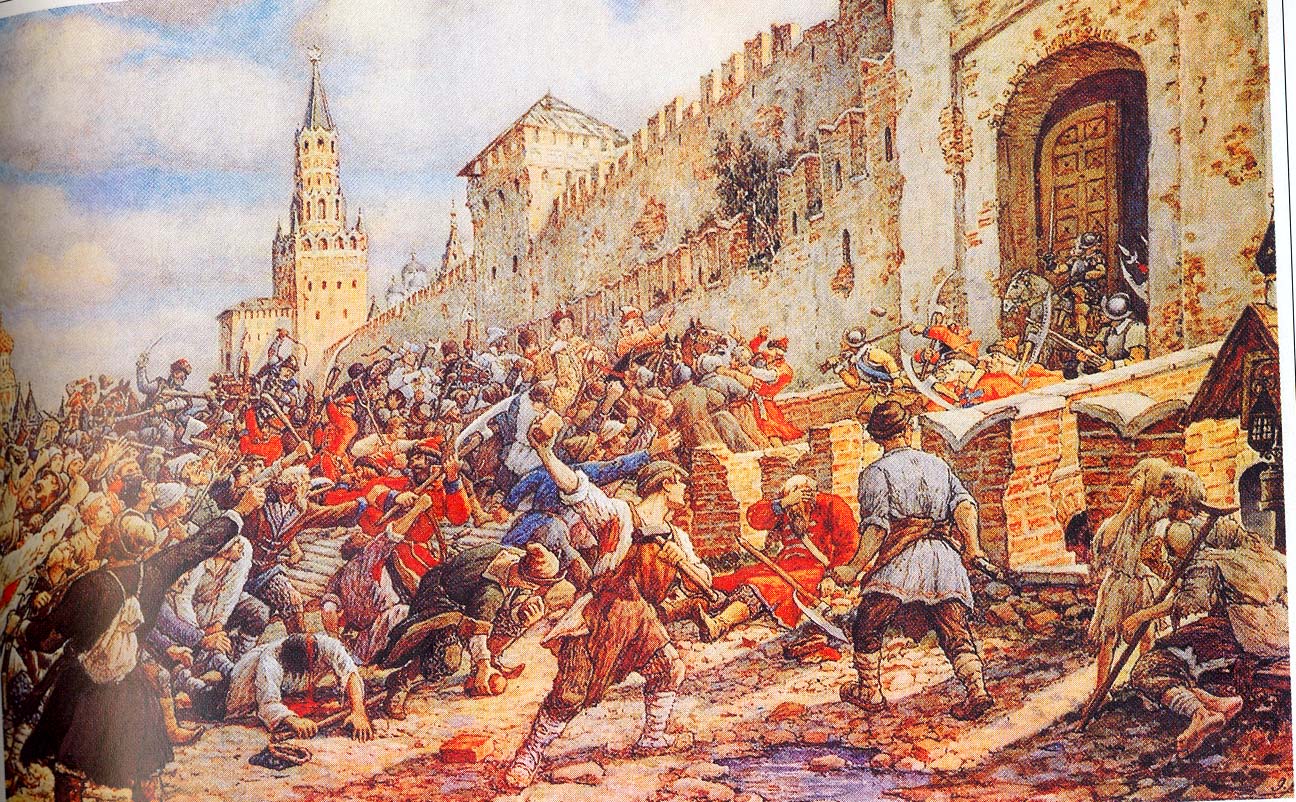 «Соляной» бунт в Москве
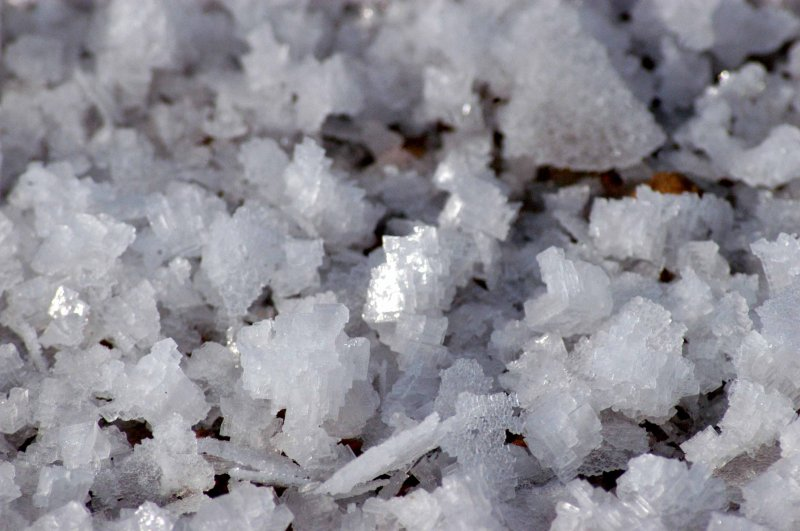 Поваренная соль с точки зрения истории
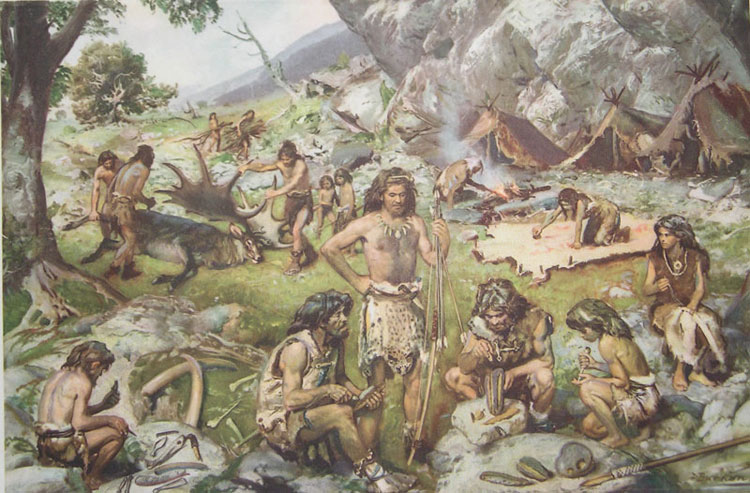 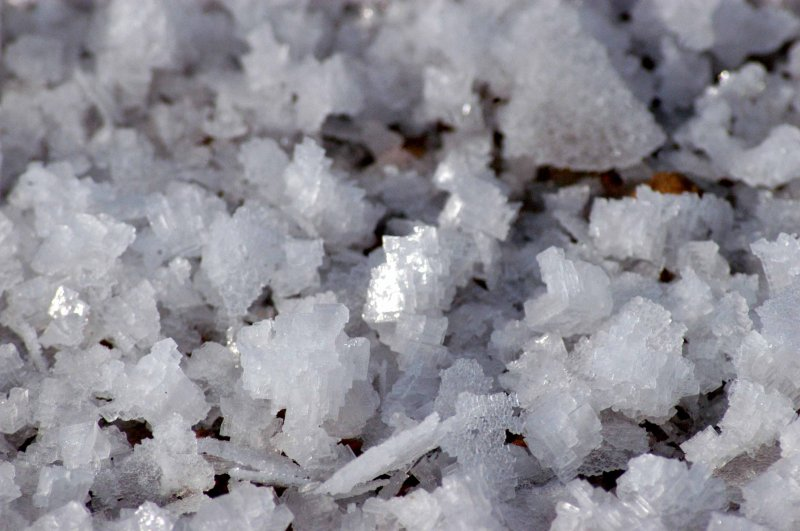 Поваренная соль с точки зрения истории
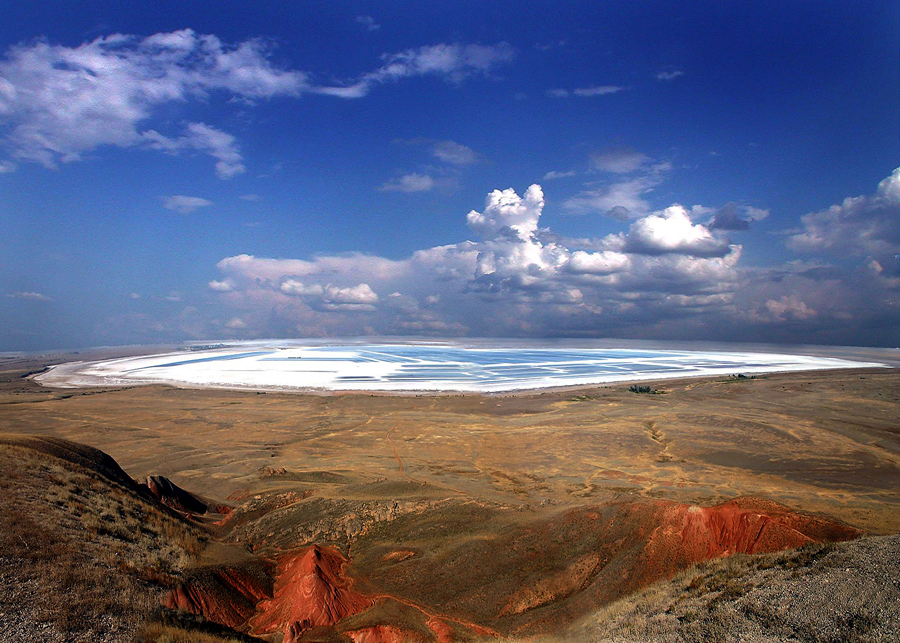 Озеро Баскунчак
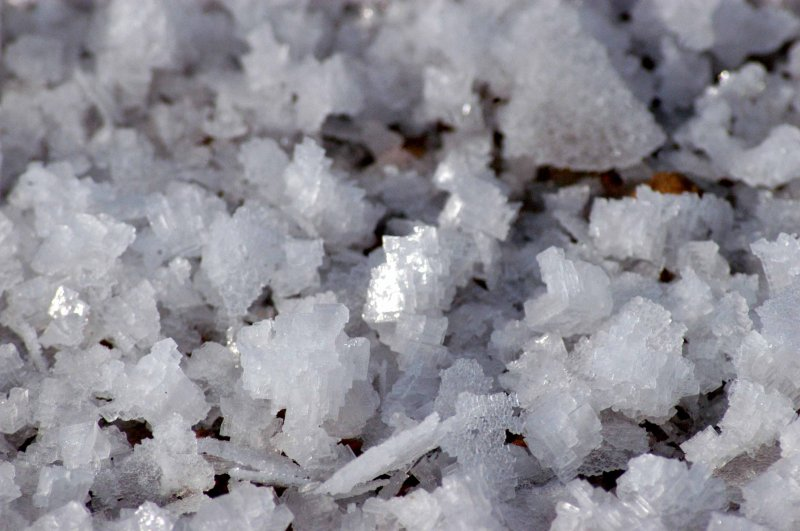 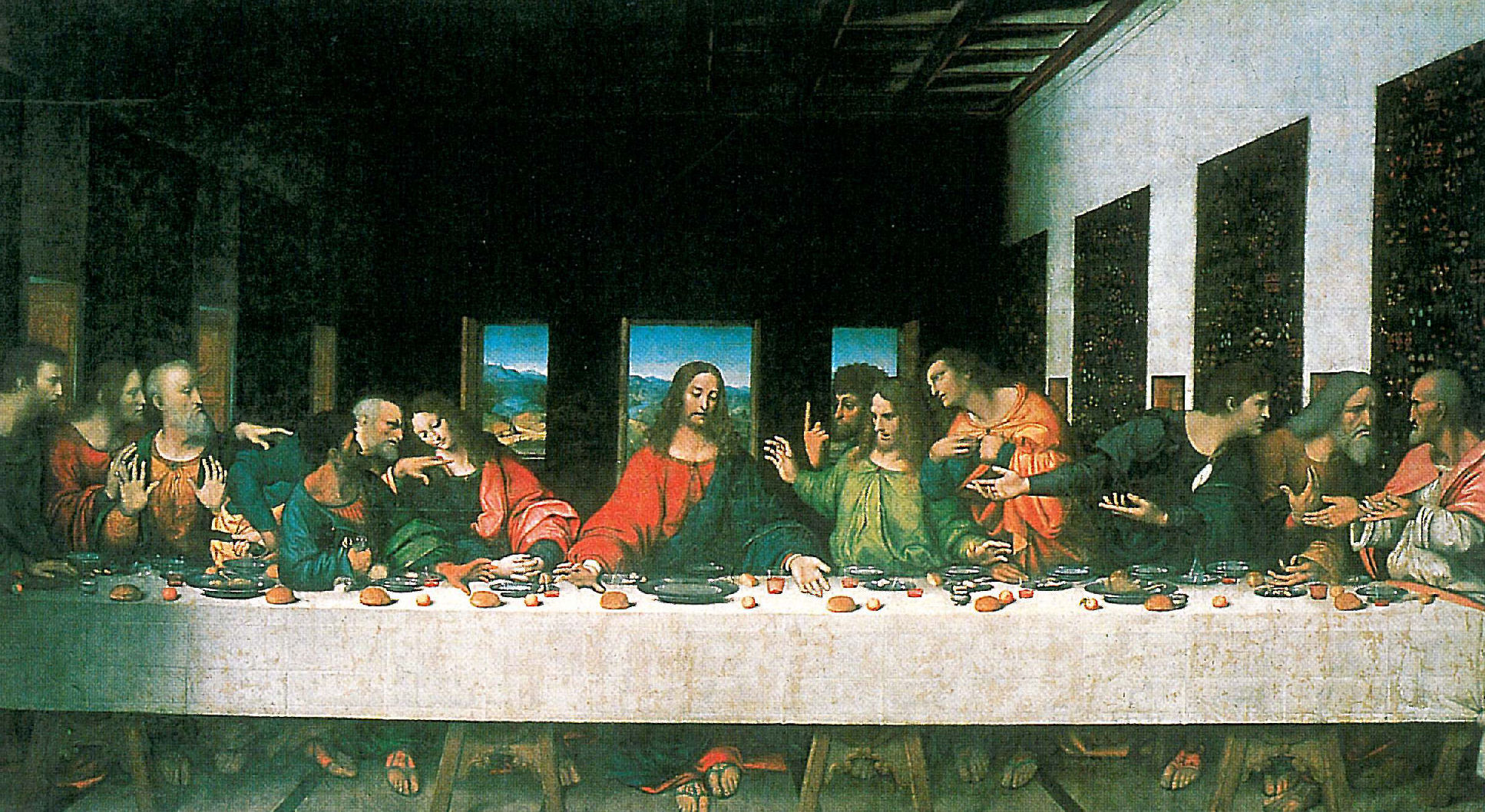 Леонардо да Винчи «Тайная вечеря»
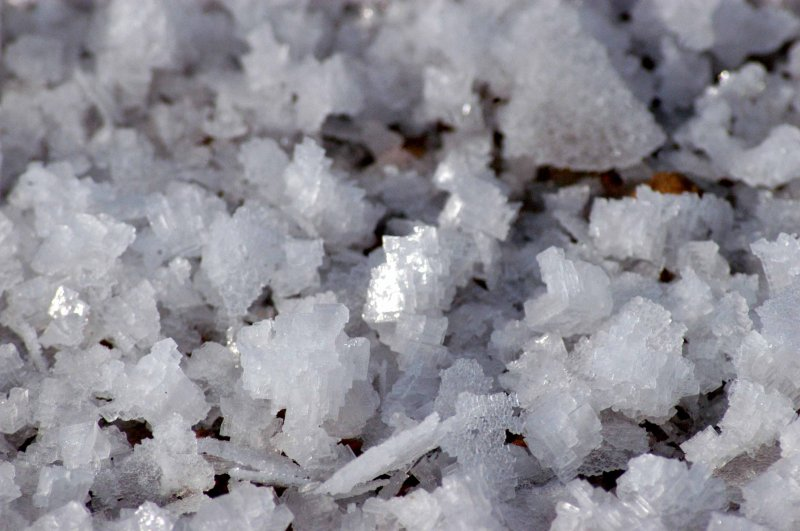 .
Пословицы и поговорки о соли
Недосол на столе - пересол на спине.
    Хлеб-соль кушай, а правду слушай.
    Без соли, без хлеба -половина обеда.
    Хлеб-соль дружбу водят, а ссору           выводят.
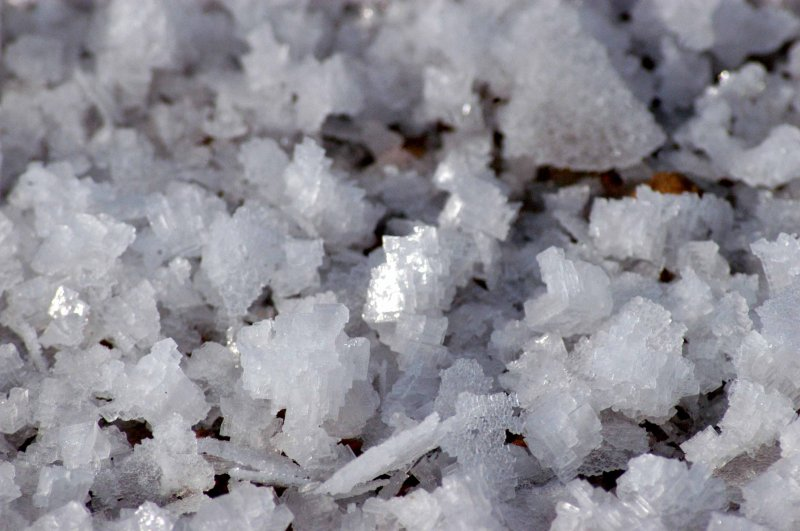 Виды соли
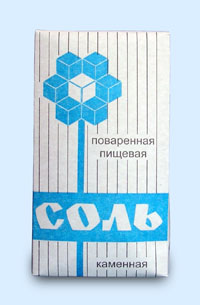 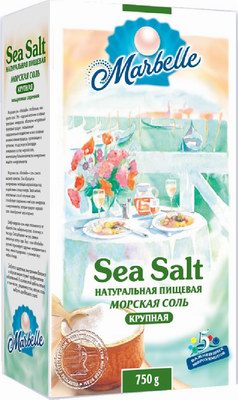 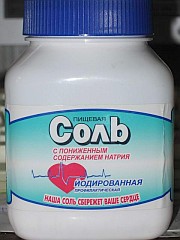 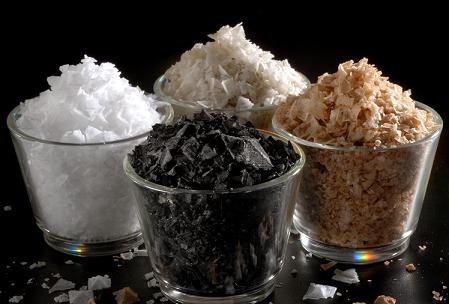 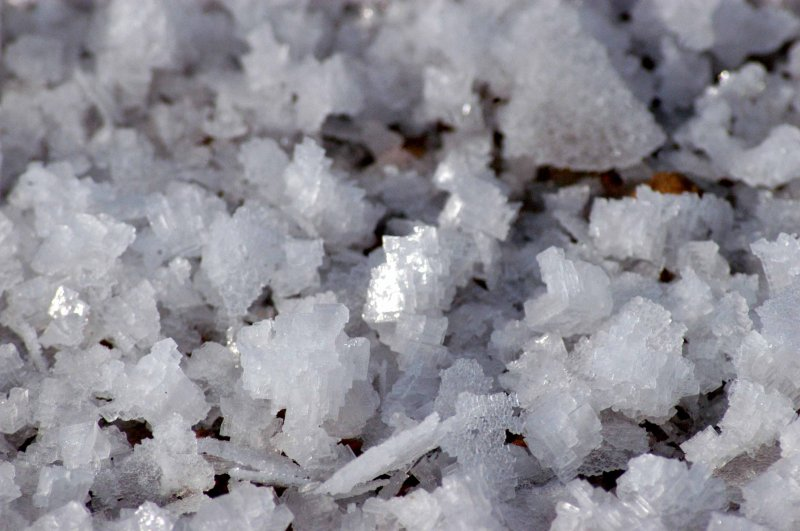 Так что же такое соль? 
        С точки зрения химии, соль - это вещество, образовавшееся в результате взаимодействия кислоты и щелочи. 
        С точки зрения геологии – это образовавшиеся в результате геологических процессов мощные залежи галита. 
        С точки зрения экологии - это высолы, прожилки, а иногда даже поверхностные корки в почвах (засушливых зон) - солонцах и солончаках, практически непригодных для жизни растений и сельскохозяйственного использования. 
        Для биохимика и медика - это раствор, циркулирующий в организме человека, без которого невозможны определенные биохимические реакции и соответственно, невозможно нормальное функционирование органов.